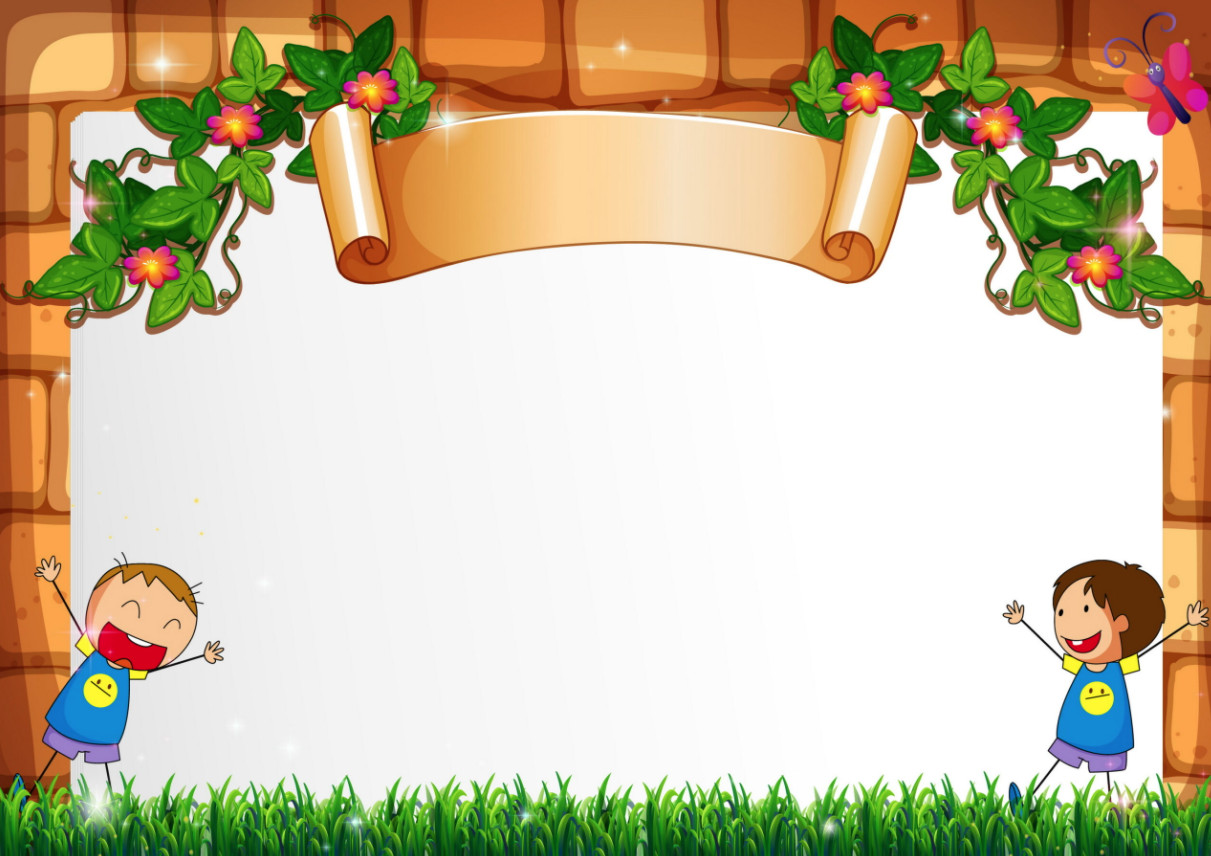 CHÀO MỪNG CÁC CON ĐẾN VỚI TIẾT
Môn : Tự nhiên và xã hội
Lớp 3
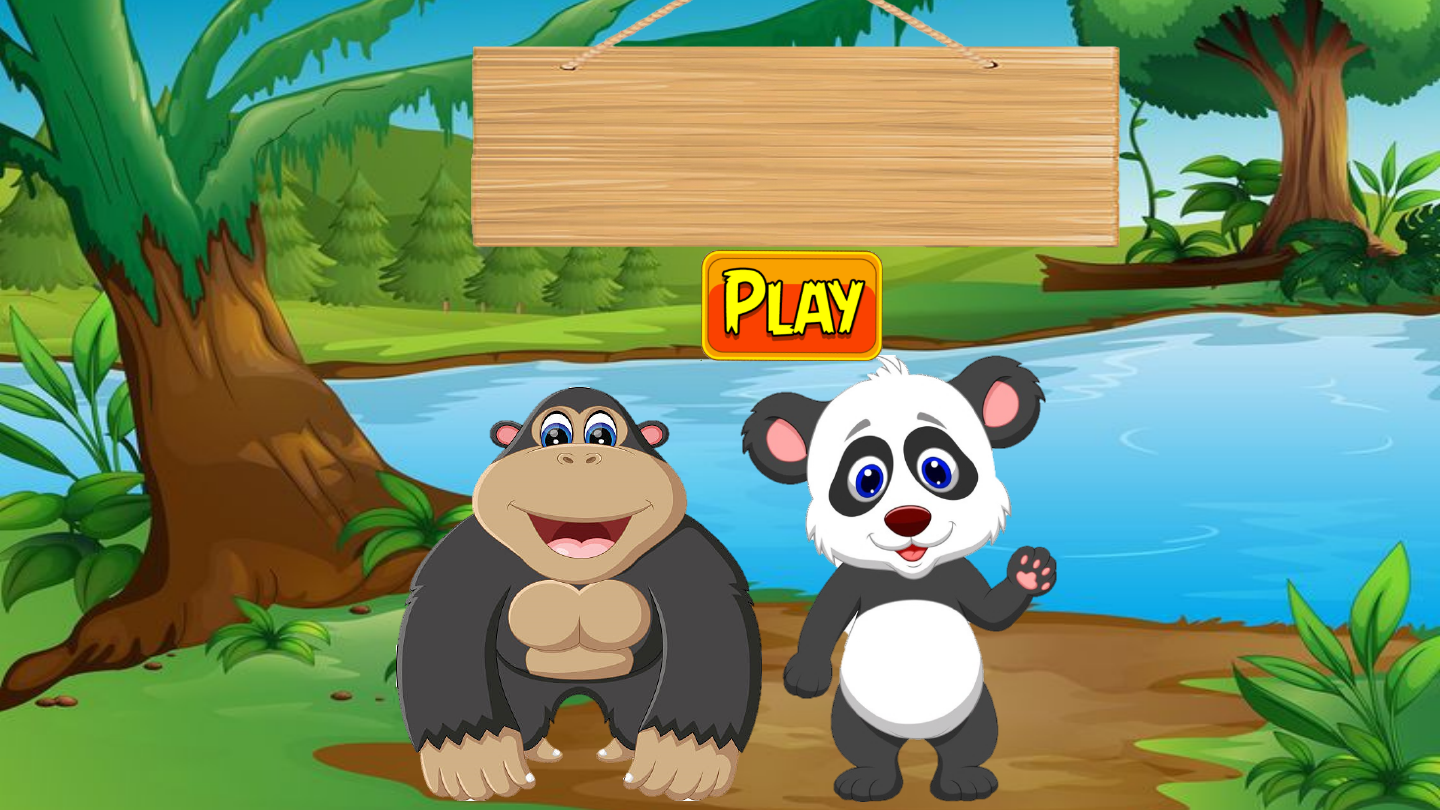 AI NHANH HƠN
PLAY
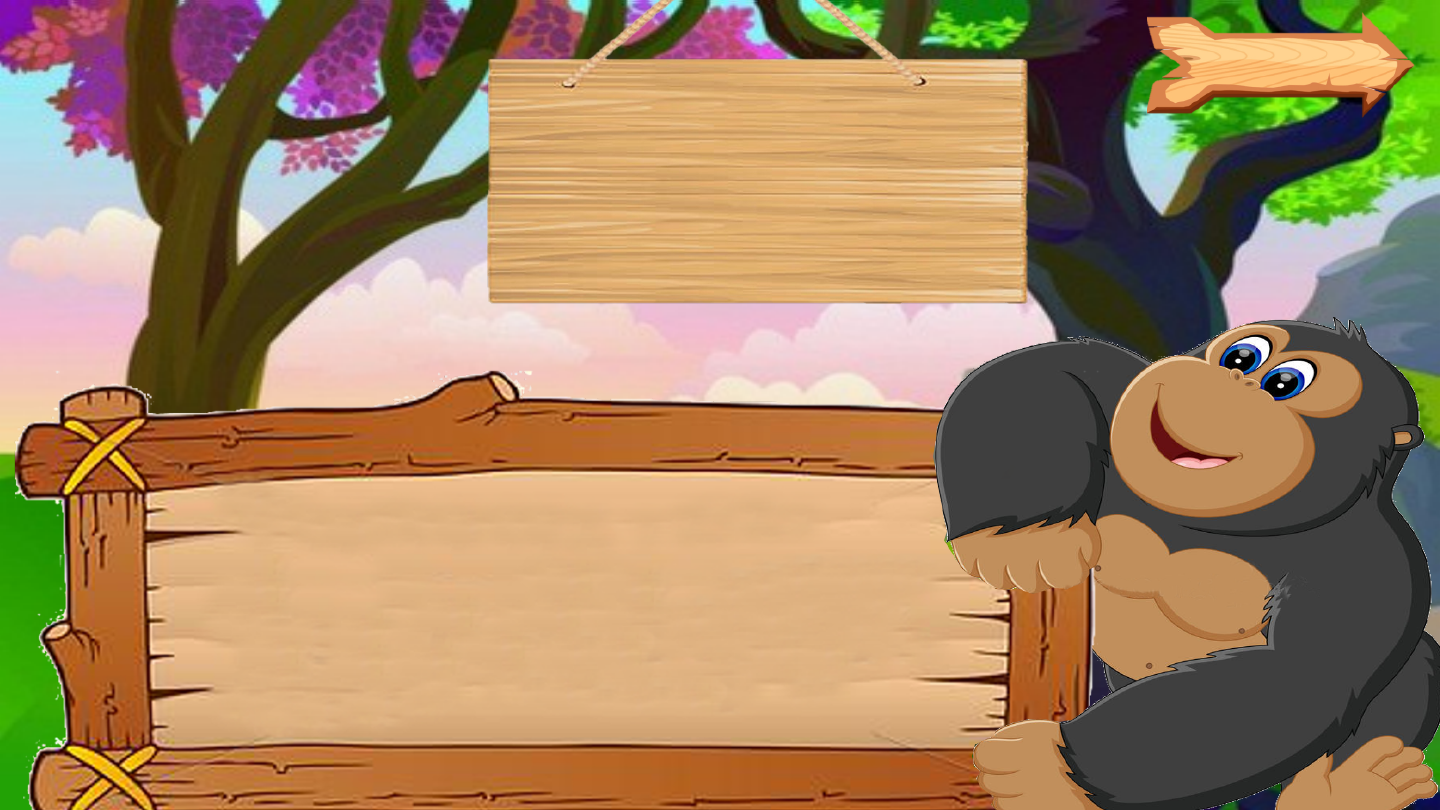 ?
Lá cây có chức năng gì?
Chức năng hô hấp, chức năng quang hợp, chức năng thoát nước
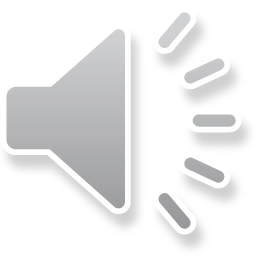 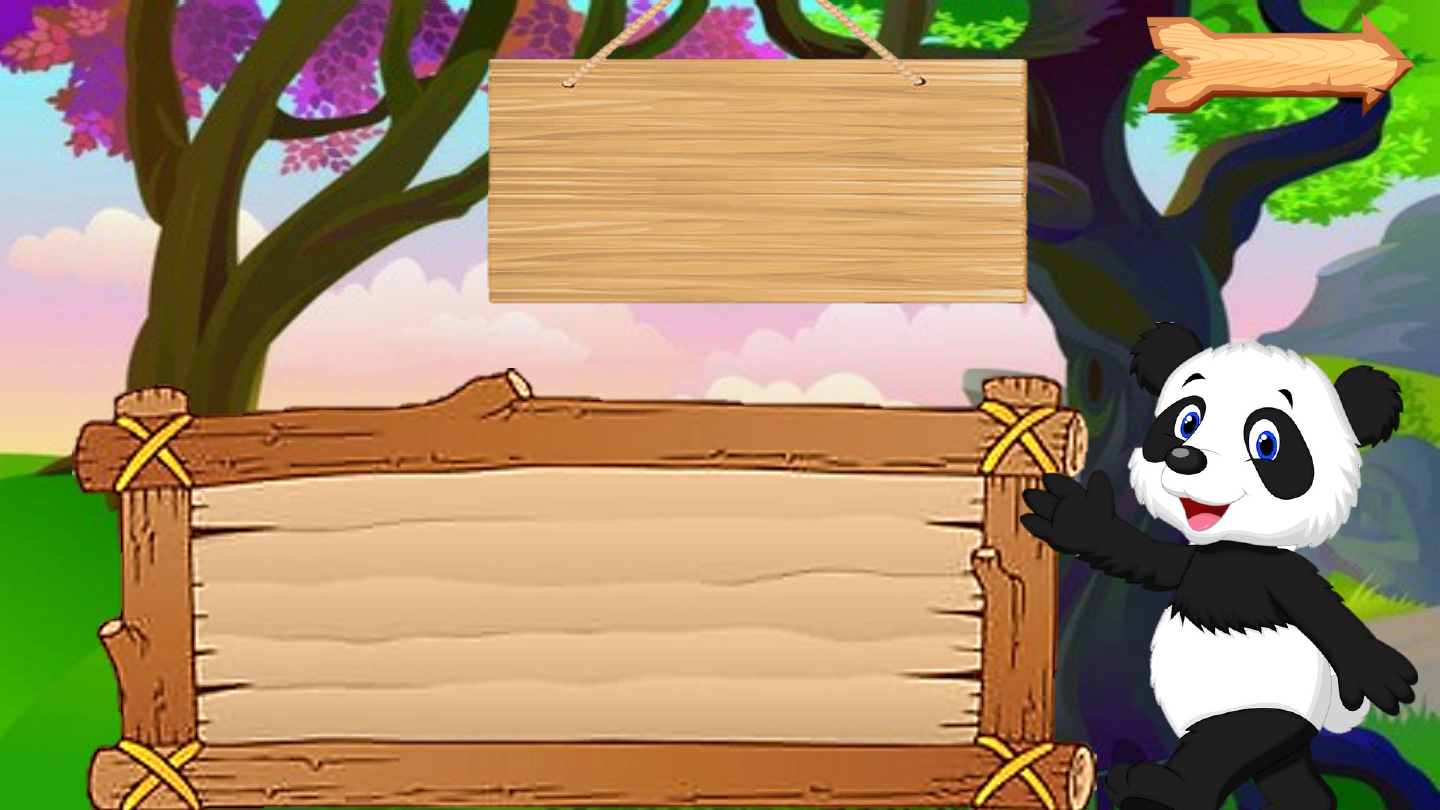 Người ta sử dụng lá cây vào những việc gì?
?
Sử dụng lá cây để gói bánh, lợp nhà, làm thức ăn cho động vật, con người, làm nón, làm thuốc,..
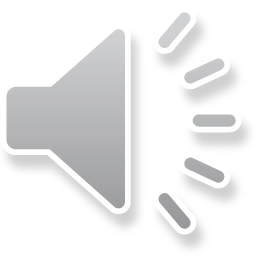 Thứ tư ngày 2 tháng 3 năm 2022Tự nhiên và Xã hội
Bài 45: Lá cây
YÊU CẦU CẦN ĐẠT
- Mô tả sự đa dạng về màu sắc, hình dạng và độ lớn của lá cây.
- Nêu được đặc điểm chung về cấu tạo ngoài của lá cây.
- Phân loại các lá cây sưu tầm được.
Hoạt động 1: Sự đa dạng của lá cây
- Quan sát hình trong sách trang 86,87 và cho biết:
+ Lá cây có màu sắc, hình dạng, kích thước như thế nào?
Màu sắc của lá cây
Quan sát các loại lá dưới đây. Hãy nêu màu sắc của các loại lá?
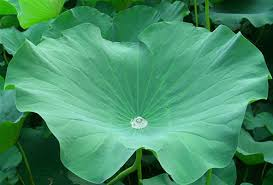 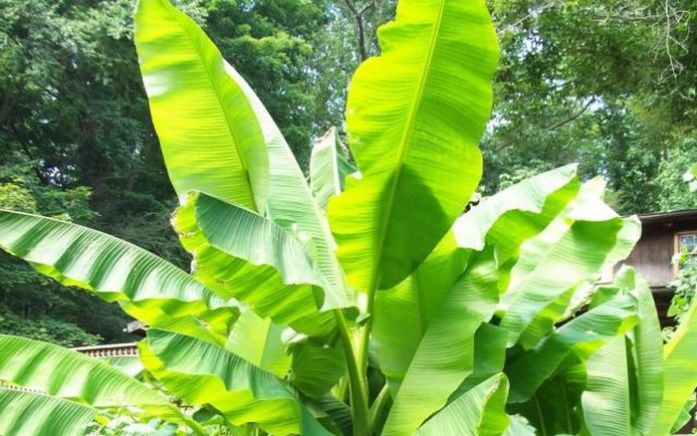 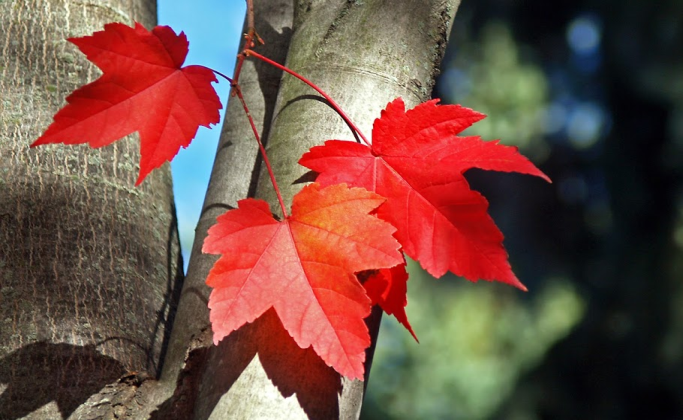 Lá sen
Lá chuối
Lá phong
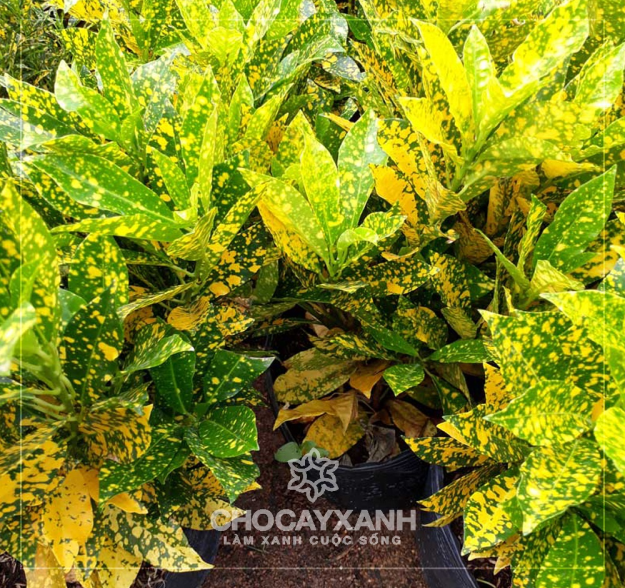 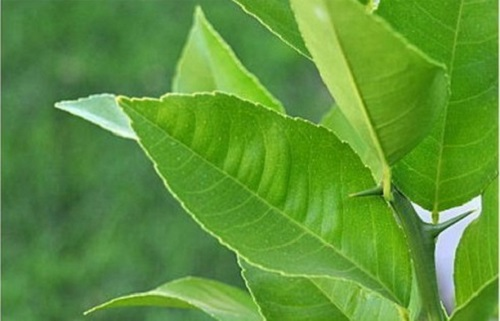 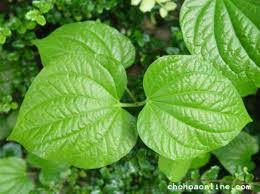 cô tòng lá đốm
Lá chanh
Lá lốt
Hình dạng và kích thước của lá cây
Quan sát các loại lá dưới đây. Hãy nêu hình dạng và kích thước của các loại lá?
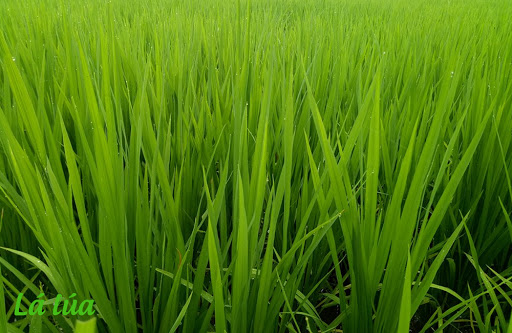 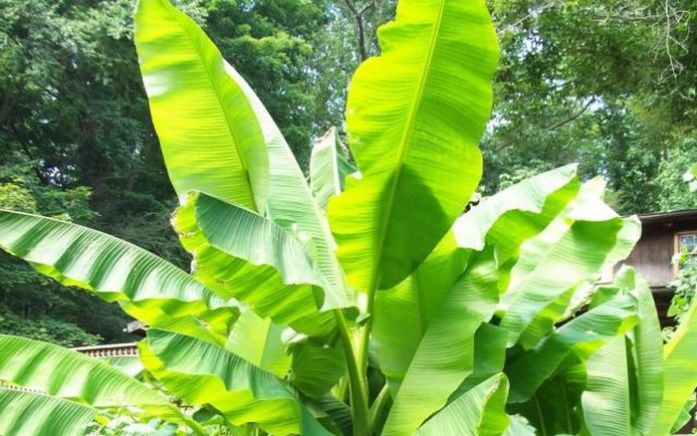 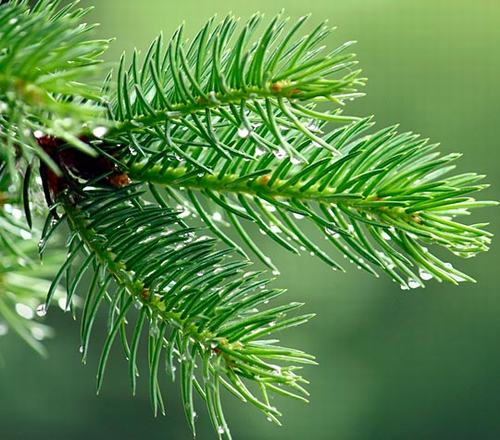 Lá chuối
Lá lúa
Lá thông
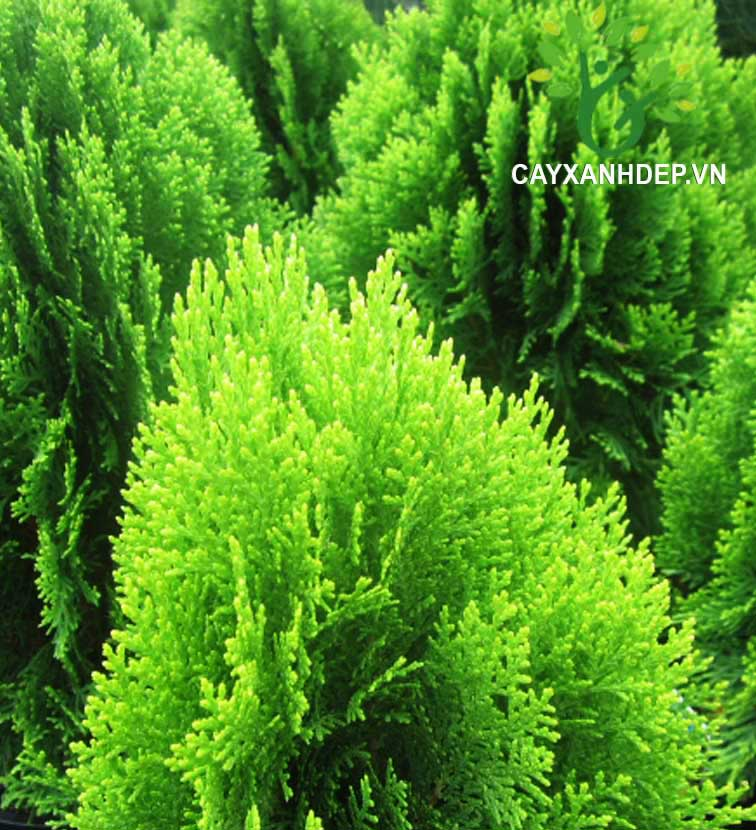 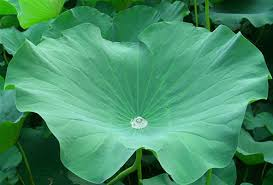 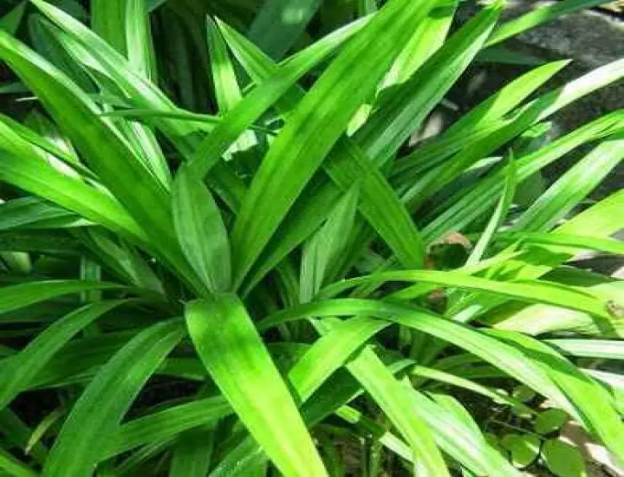 Lá tùng
Lá sen
Lá dứa
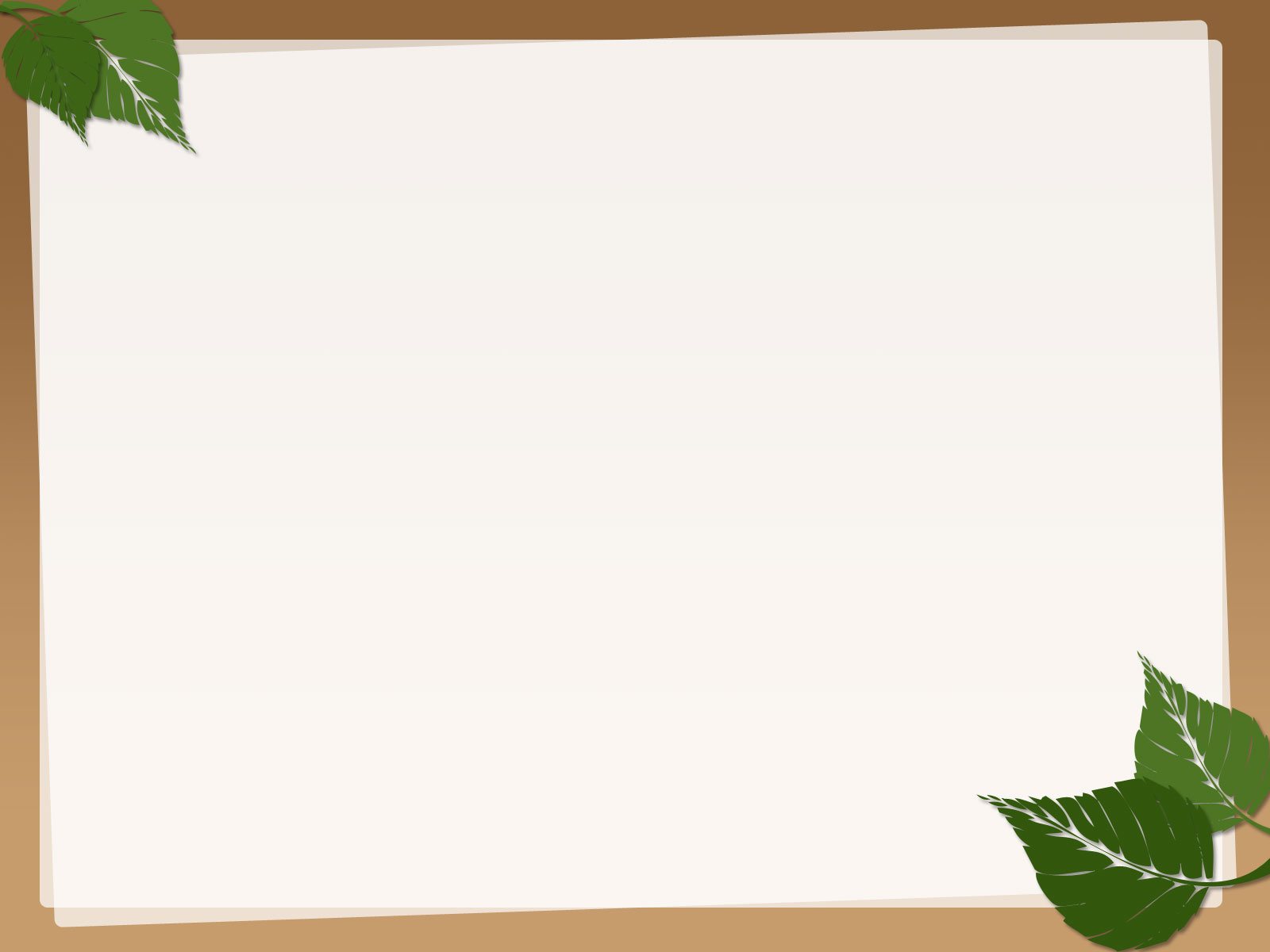 Lá cây
Cấu tạo ngoài
Đặc điểm
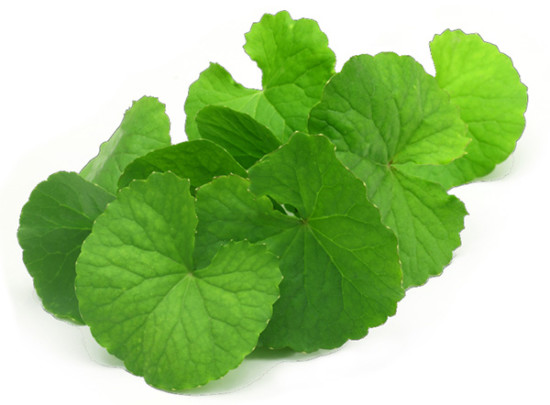 Màu sắc
Kích thước
Hình dạng
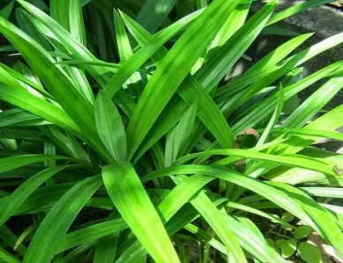 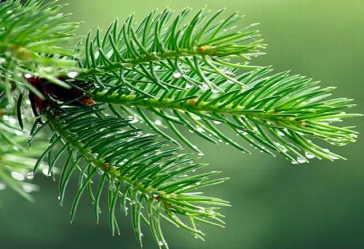 Hình tròn
Hình bầu dục
Hình lá kim
Hình dải dài
Hình phức tạp...
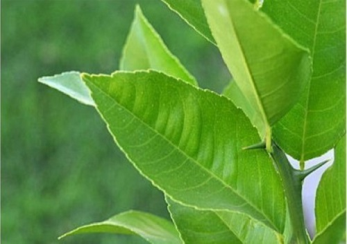 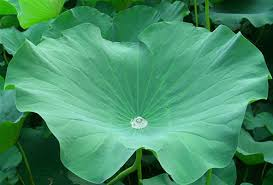 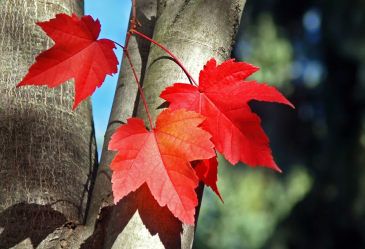 Xanh lá
Đỏ
Vàng
 ...
To, nhỏ khác nhau
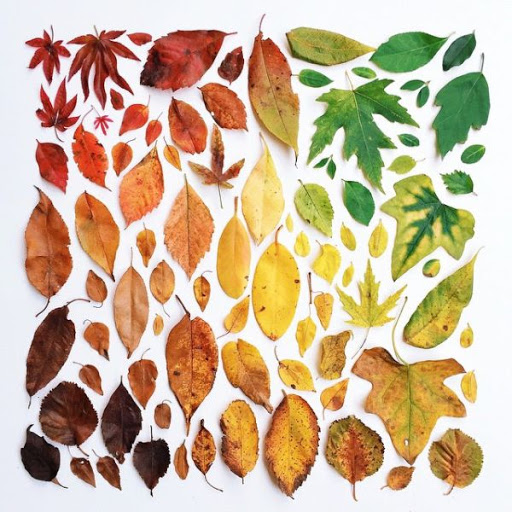 - Lá cây có những màu gì? Màu nào thường phổ biến?
Lá cây thường có màu xanh, màu đỏ, màu vàng nhưng phổ biến là màu xanh.
- Lá cây có những hình dạng gì?
Lá cây có nhiều hình dạng khác nhau như: hình tròn, hình bầu dục, hình kim, hình dải dài,...
- Kích thước của lá cây thế nào?
Kích thước của lá cây to, nhỏ khác nhau.
Em hãy nhận xét xem mép phiến lá có gì đặc biệt?
mép phiến lá có răng cưa
Quan sát và phân loại lá cây theo hình dạng: hình tròn, hình bầu dục, hình dải dài, hình kim, hình phức tạp.
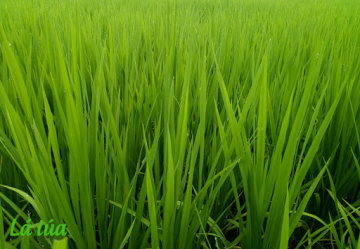 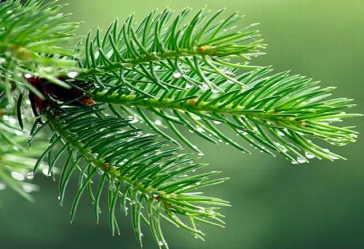 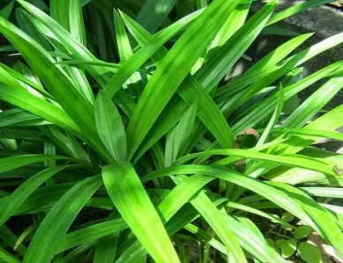 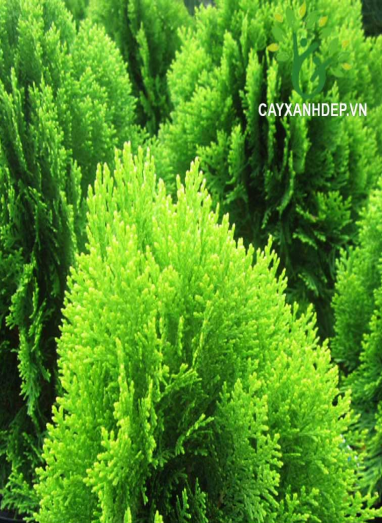 Lá thông
Lá lúa
Lá dứa
Lá tùng
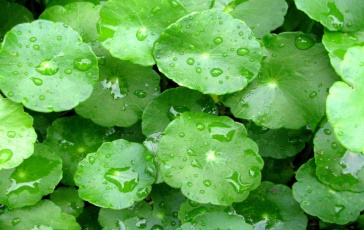 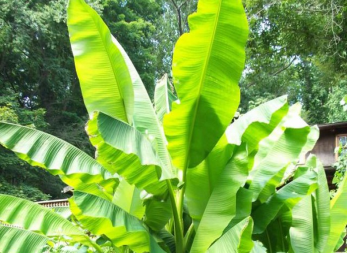 Lá rau má
Lá chuối
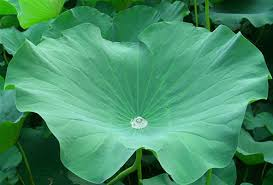 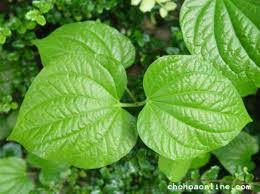 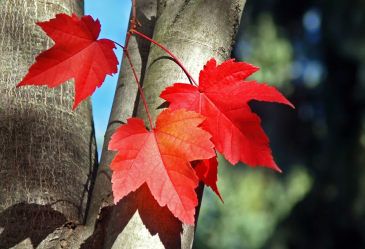 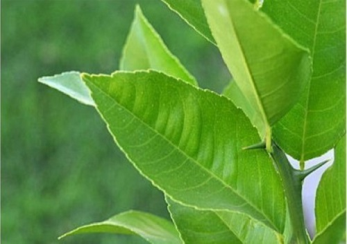 Lá lốt
Lá phong
Lá tranh
Lá sen
Hình tròn
Sen,
Rau má
Hình bầu dục
Chuối,
Chanh,
Lá lốt
Lúa,
Dứa
Hình dải dài
Hình kim
Tùng
Thông,
Phong
Hình phức tạp
Hoạt động 2: Cấu tạo ngoài của lá cây
Hoạt động 2: Cấu tạo ngoài của lá cây
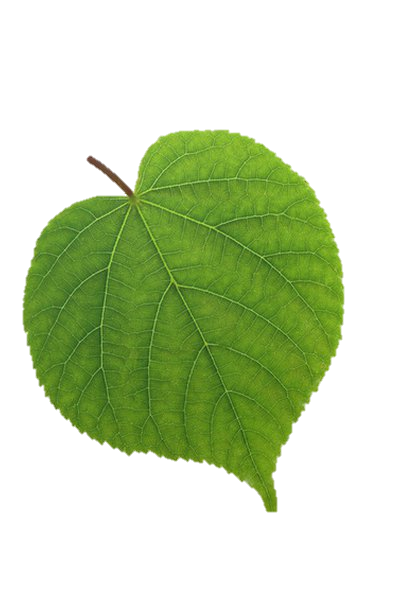 Lá cây gồm những bộ phận nào?
Cuống lá
Gân lá
Phiến lá
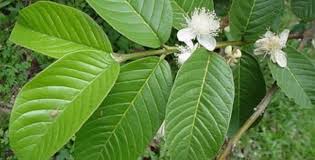 Lá Xoài
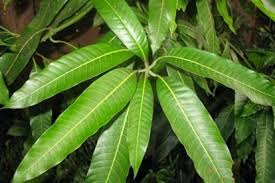 Lá ổi
Lá mít
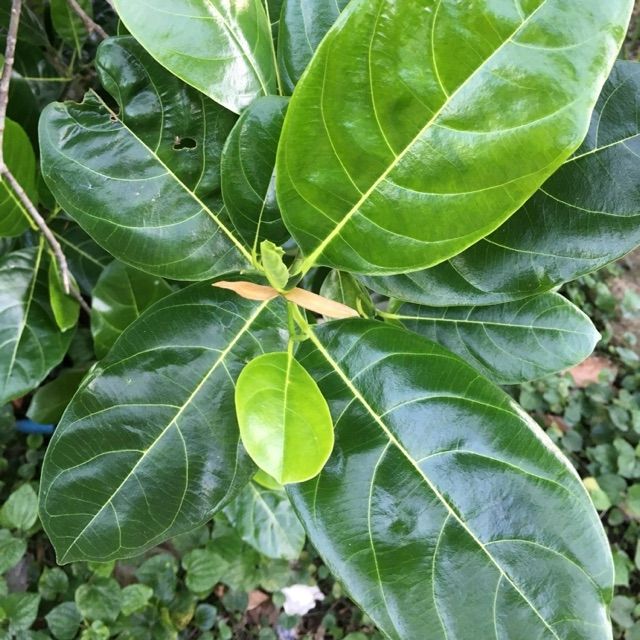 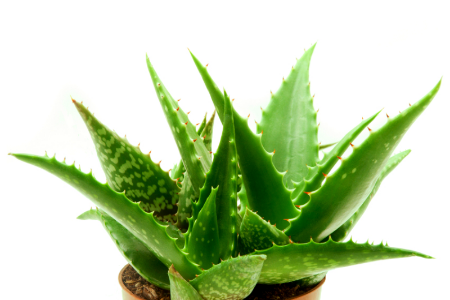 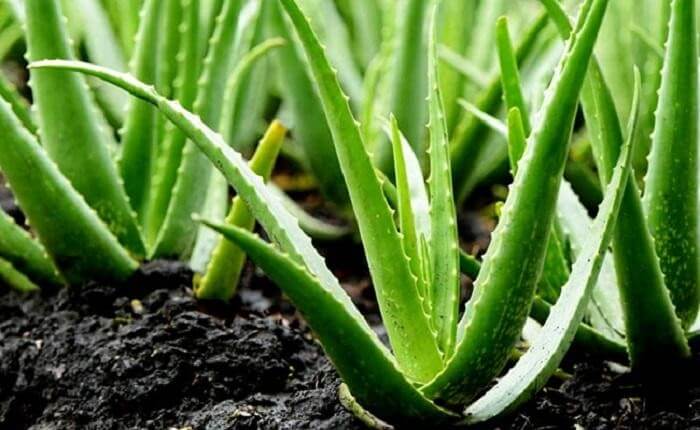 Lá lô hội
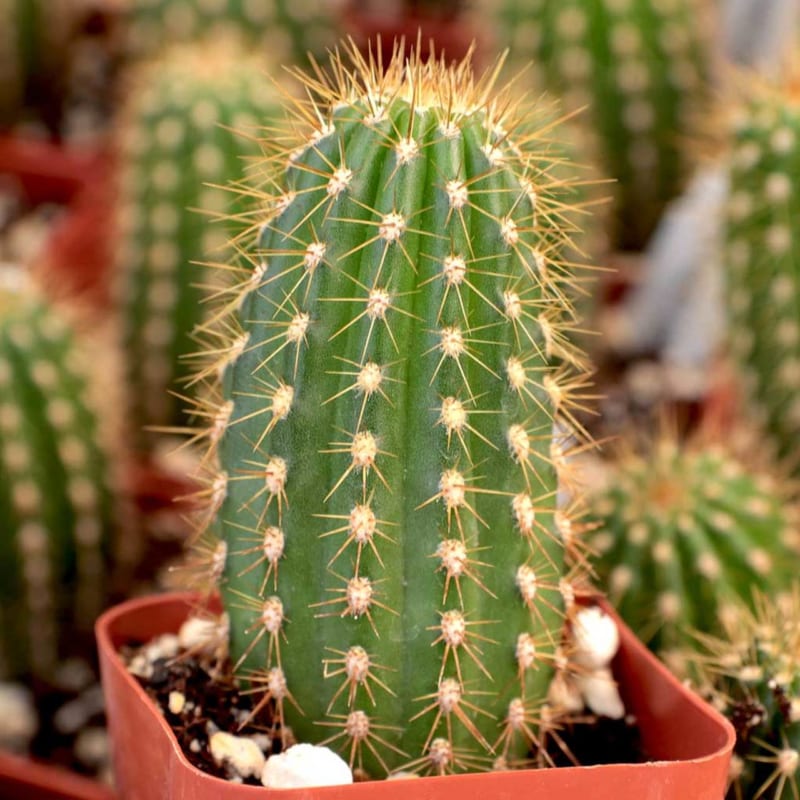 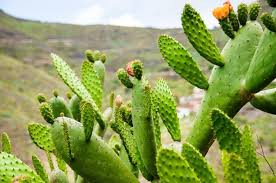 Lá xương rồng
Em hãy mô tả về đặc điểm bên ngoài của lá cây?
Lá cây thường có màu xanh lục, một số ít lá có màu đỏ hoặc vàng. Lá cây có nhiều hình dạng và độ lớn khác nhau. Mỗi chiếc lá thường có cuống lá và phiến lá, trên phiến lá có gân lá.
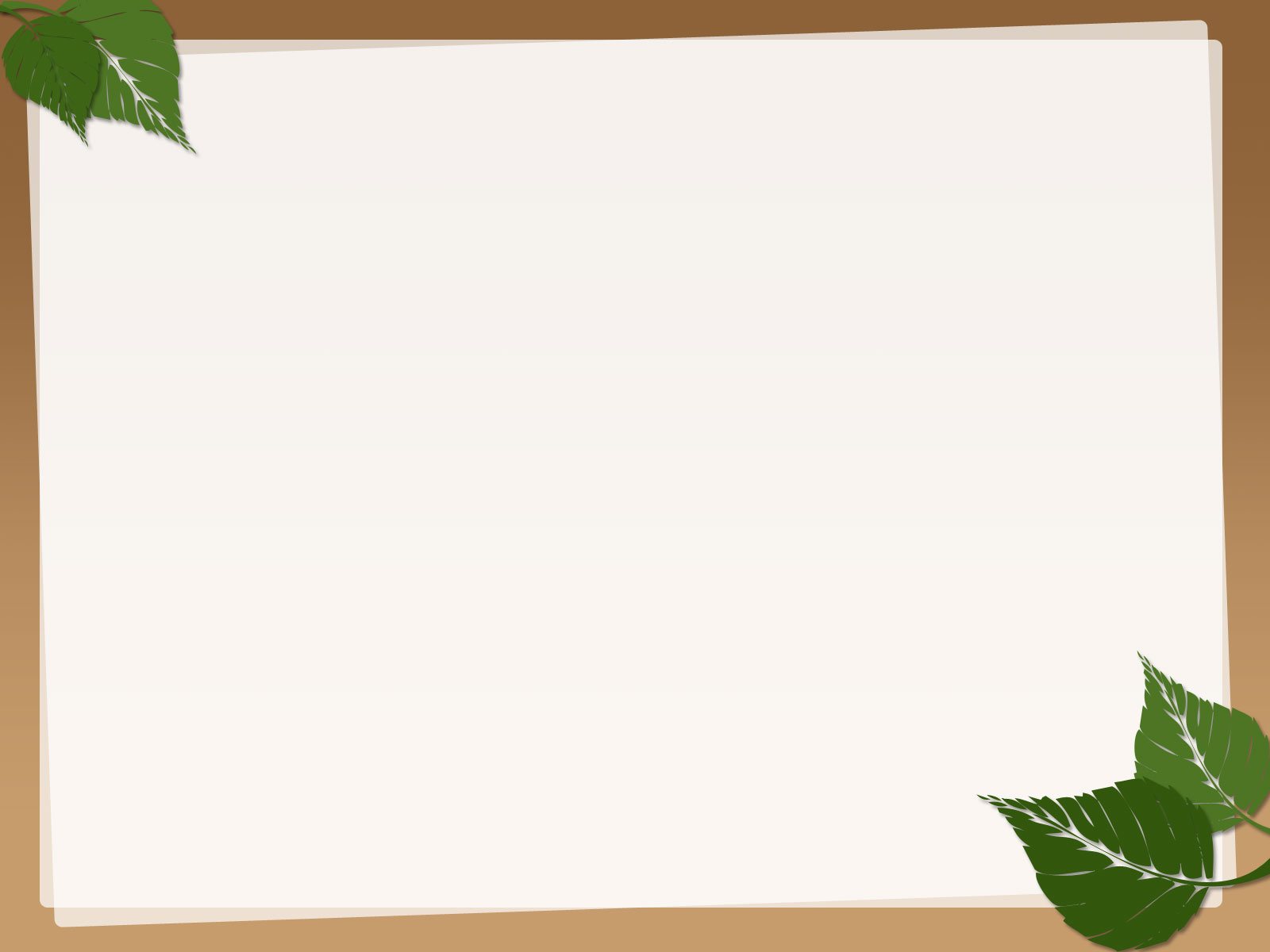 Lá cây
Đặc điểm
Cấu tạo ngoài
Màu sắc
Kích thước
Hình dạng
Cuống lá
Phiến lá
Gân lá
Hình tròn
Hình bầu dục
Hình lá kim
Hình dải dài
Hình phức tạp...
Xanh lá
Đỏ
Vàng, tím,...
To, nhỏ khác nhau
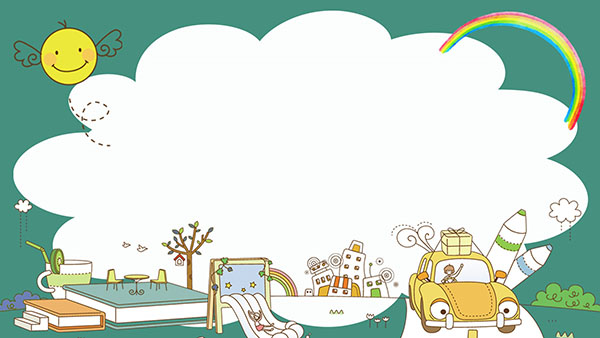 ĐỐ VUI
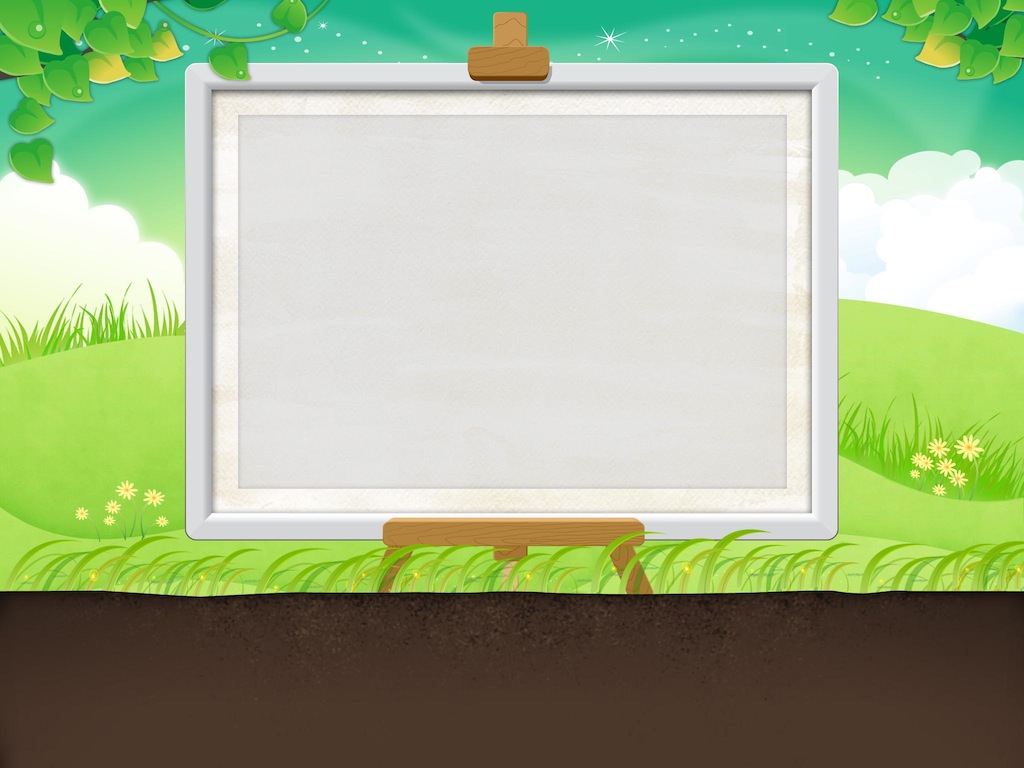 Lá gì bé bé con con
Cây cao hoa đỏ hè ròn tiếng ve?
ĐÁP ÁN: LÁ CÂY HOA PHƯỢNG
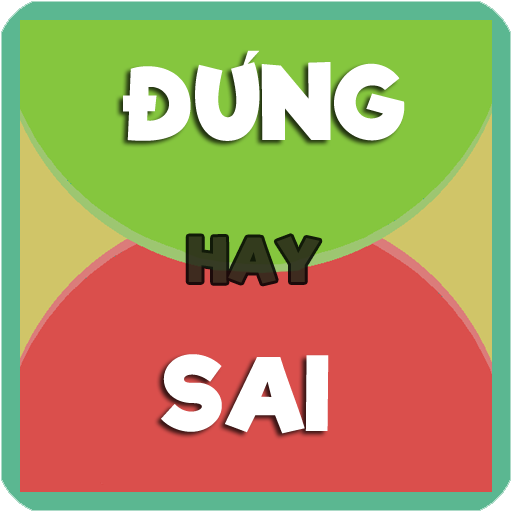 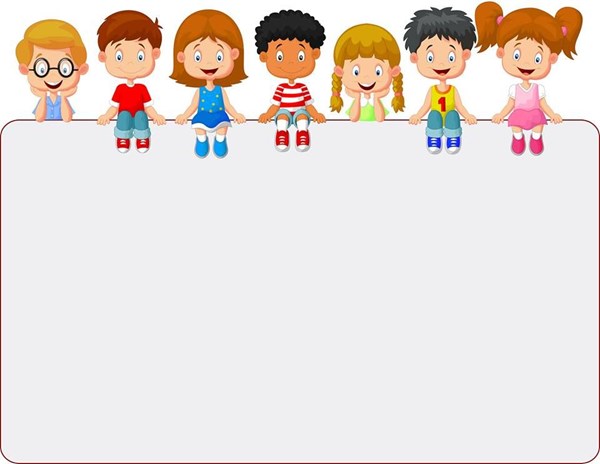 Lá cây thường có màu xanh lục, một số ít có màu đỏ hoặc màu vàng.
ĐÚNG
ĐÚNG
SAI
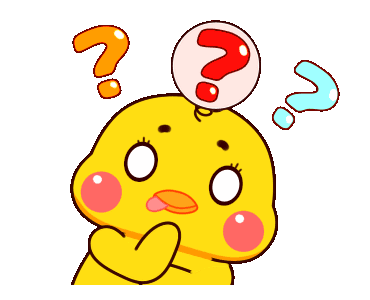 0
1
2
3
4
5
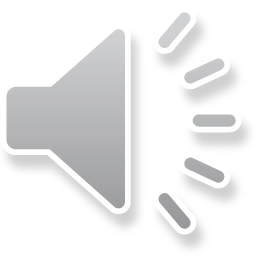 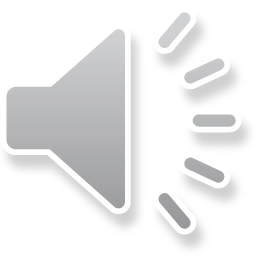 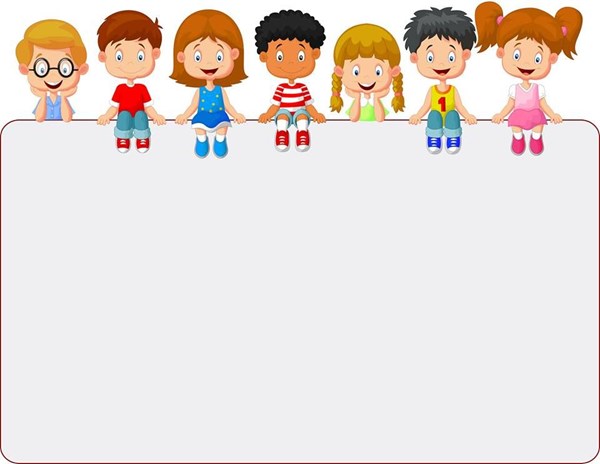 Lá cây có hình dạng và độ lớn khác nhau.
ĐÚNG
ĐÚNG
SAI
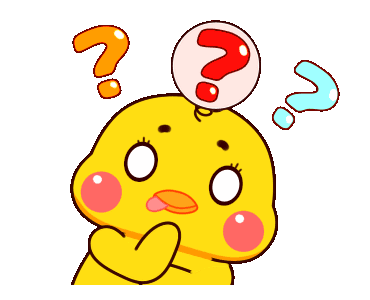 0
1
2
3
4
5
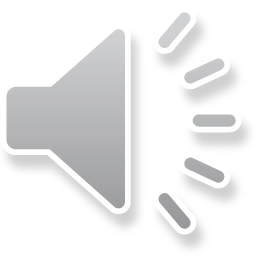 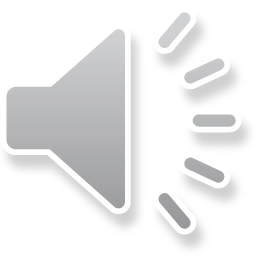 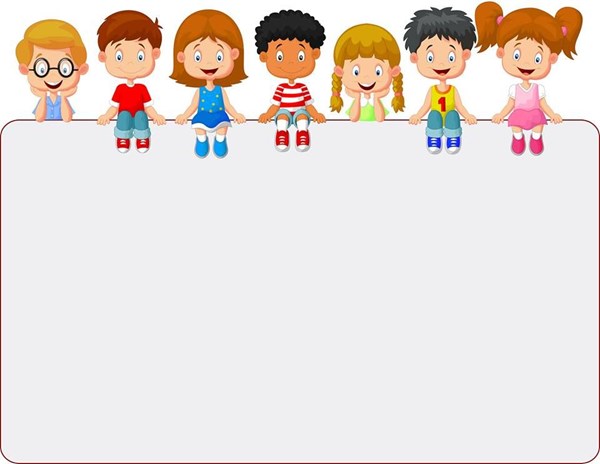 Mỗi lá chỉ có phiến lá.
SAI
ĐÚNG
SAI
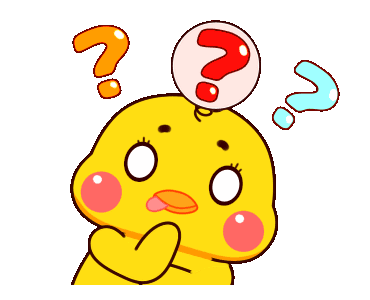 0
1
2
3
4
5
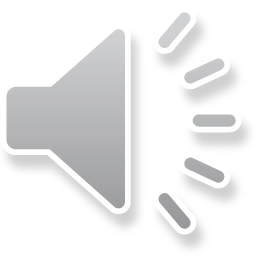 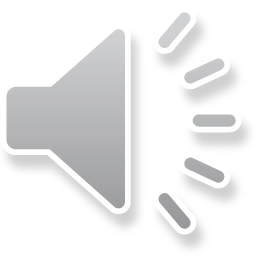 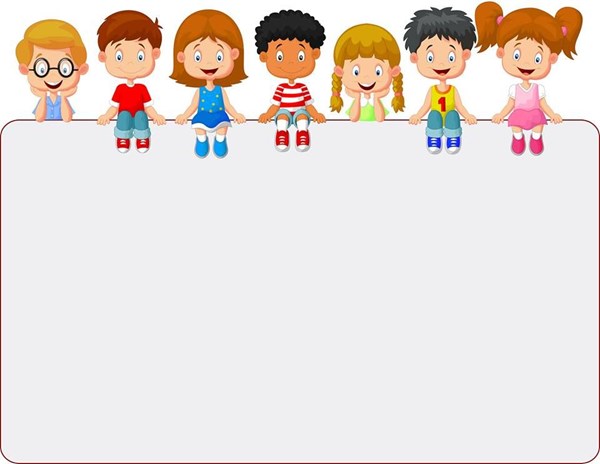 Mỗi lá chỉ có cuống lá và phiến lá, trên phiến lá có gân lá.
ĐÚNG
ĐÚNG
SAI
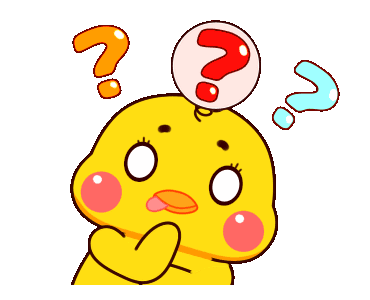 0
1
2
3
4
5
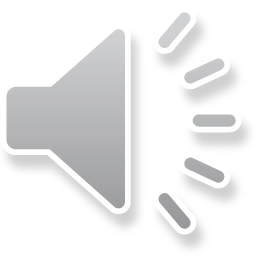 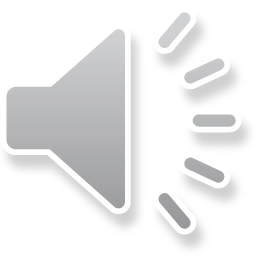 Để những lá cây luôn đẹp và tươi chúng ta cần làm gì?
- Cần chăm sóc và bảo vệ cây xanh xung quanh nơi mình sinh sống (bắt sâu cho lá,  không hái lá bẻ cành,...)
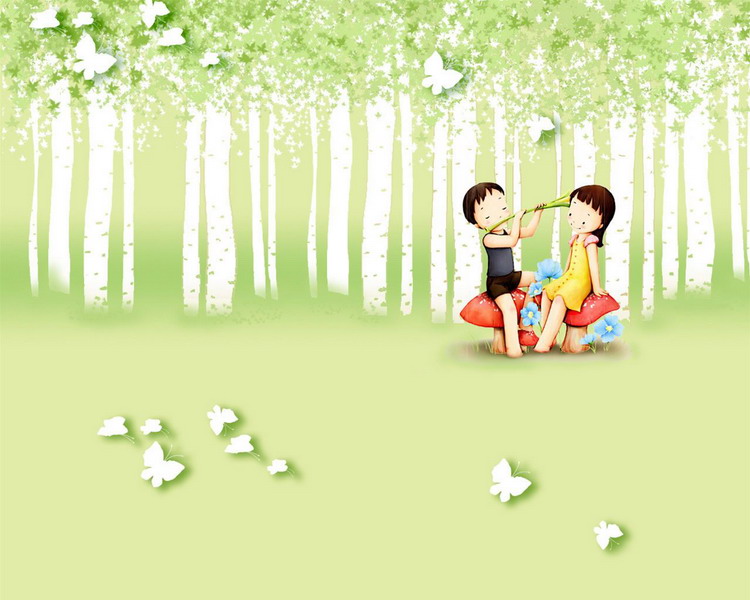 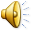 BUỔI HỌC KẾT THÚC
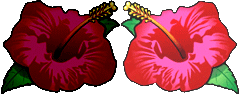 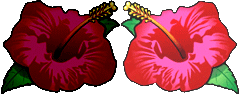 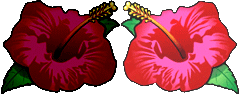 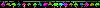 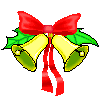 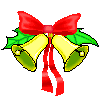 Chúc
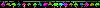 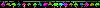 Các thầy cô giáo mạnh khỏe !Các con học sinh chăm ngoan, học giỏi !
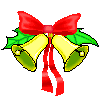 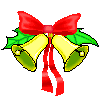 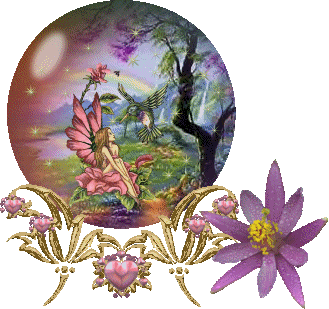 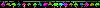